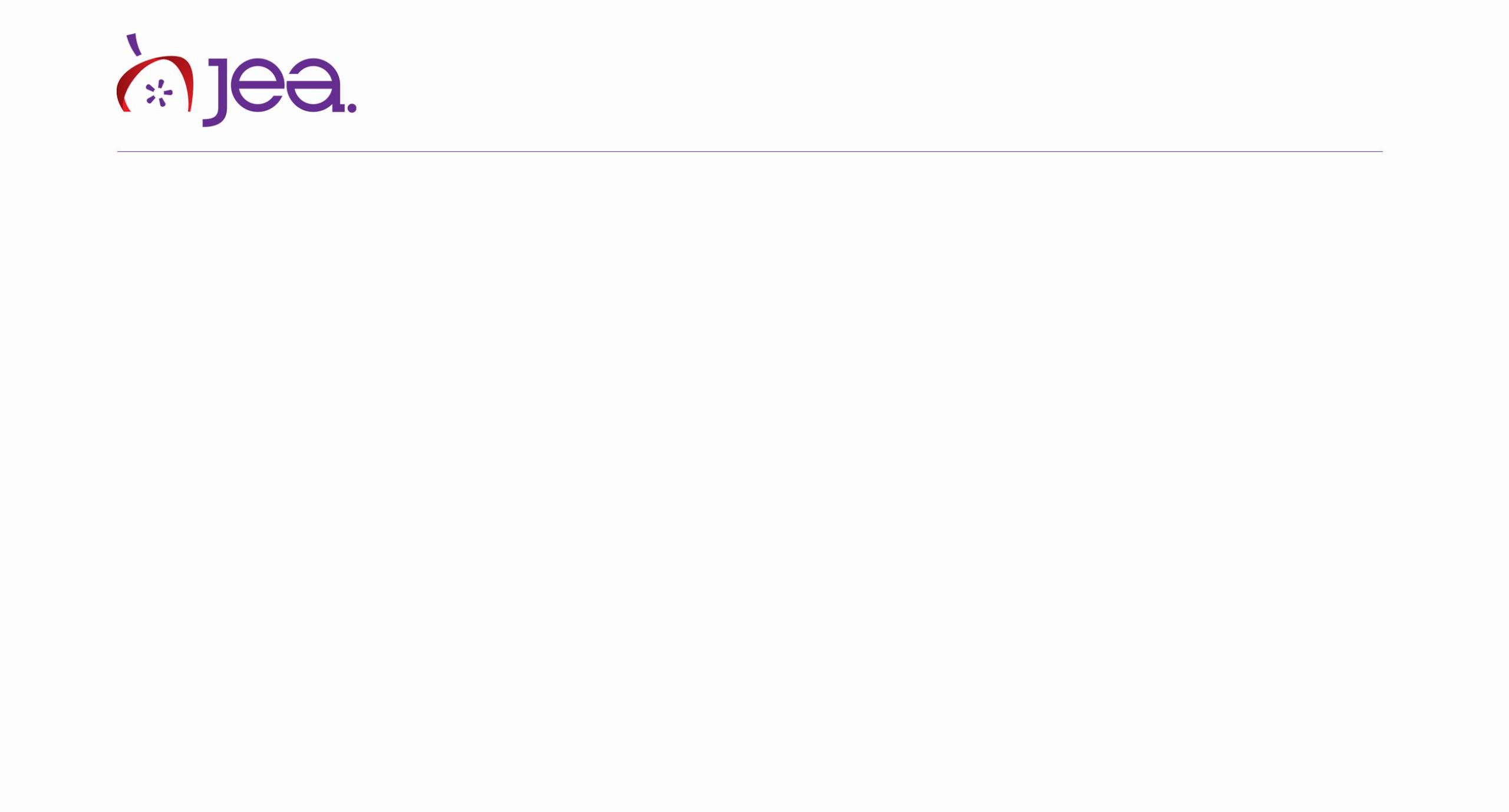 Three Types
of Opinion
Opinion Writing
Three places opinion appears
Editorial page: gives paper’s opinions
Op/Ed: gives opinions of individual writers
Arts and Entertainment: mixes features and reviews
Why opinion writing?
News and feature writing require writers to leave their opinions out so the facts and stories can speak for themselves.

Opinion writing allows writers to take a stand on issues that are important to them and make recommendations.
Three types of stories
Editorial: the official voice of the newspaper

Column: a personal opinion by one writer

Review: an opinion story that evaluates an event, product or service rather than taking a stand on an issue
Editorials
Editorials are the official opinion of the newspaper, so they represent the point of view of several people, rather than one.
In professional publications
Editorials may be chosen by the publisher, editorial board or leaders of the newspaper.

Writers sometimes are assigned to write editorials they don’t personally agree with.

Editorials are unsigned because they reflect more than one person’s opinion, but rather the newspaper’s official opinion.
Editorial design
Editorials are often set aside on their own page or marked “Staff Editorial.”

Some have the staff vote on editorials and run how many people agreed or disagreed with the opinion. 

Editorials may be accompanied by an illustration or photo illustration.
Columns
A column gives the point of view of just the person writing it. 

The columnist gets to choose the topic and how to write about it.
Columnists
While papers often have guest columnists who only write one column, many have columnists who write regularly.

Columnists develop credibility with their audiences by developing a niche — writing accurately about one topic (sports, politics, etc.).
Column design
Columns often include a picture of the columnist next to the story.

In many newspapers, columns appear on the page opposite the page editorials are on, so that page is often called Op/Ed.
Reviews
Focus on things readers may want to try, such as movies, books, video games, restaurants, activities and new  products.

While a review wants to make a point, a good review gives enough information for readers to make some of their own judgments.
Review design
Reviews may appear on opinion pages, but more typically run on an Arts and Entertainment page, or in the Features section.

Reviews often are accompanied by photos and a sidebar with quick facts about the topic (like ratings and where a movie is playing.)